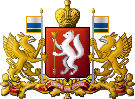 Департамент государственных закупок Свердловской области
Формирование, размещение планов закупок на 2018-2020 год, план-график на 2018 год. 
Обоснование НМЦК
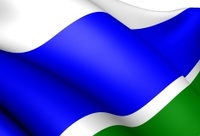 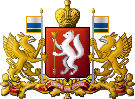 ПЛАНИРОВАНИЕ ЗАКУПОК
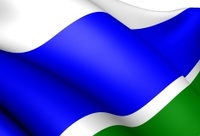 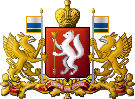 ПЛАНИРОВАНИЕ ЗАКУПОК
НПА по планированию
Постановление Правительства РФ от 21.11.2013 № 1043 
общие требования к плану закупок (форма +правила)
Постановление Правительства РФ от 05.06.2015  № 554 
общие требования к плану-графику (форма + правила)
Постановление Правительства РФ от 05.06.2015  № 555 
правила обоснования закупок ТРУ, форма обоснования плана закупок, плана - графика
Постановление Правительства РФ от 29.10.2015 № 1168
правила размещения в ЕИС 

Постановление Правительства Свердловской области от 22.07.2015 № 661-ПП
порядок ведения плана закупок;
Постановление Правительства Свердловской области от 22.07.2015 № 660-ПП
порядок ведения плана-графика
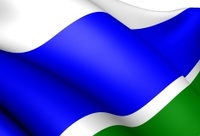 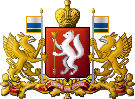 ПЛАНИРОВАНИЕ ЗАКУПОК
Нормирование в сфере закупок (ст.19)
Установление требований к закупаемым заказчиком товарам, работам, услугам (в том числе предельной цены товаров, работ, услуг) и (или) нормативных затрат на обеспечение функций государственных органов, органов управления государственными внебюджетными фондами, муниципальных органов включая соответственно территориальные органы и подведомственные казенные учреждения.(ч.1 ст.19)
НПА по нормированию 
Общие требования к порядку разработки и принятия актов о нормировании (ППРФ № 476 от 18.05.2015)
Общие правила определения требований к отдельным ТРУ (в том числе предельные цены) и нормативных затрат (ППРФ № 926 от 02.09.2015, ППРФ № 1047 от 13.10.2014)
Правила определения требований к отдельным видам ТРУ (предельных цен)–обязательные перечни ППСО № 333-ПП от 13.05.2016 (в ред. Постановления Правительства Свердловской области от 19.09.2017 № 712-ПП)
Правила определения нормативных затрат  - нормативы обеспечения  ППСО № 334-ПП от 13.05.2016 (в ред. Постановления Правительства Свердловской области от 19.09.2017 № 712-ПП)
Требования к отдельным ТРУ (в т.ч. предельные цены) ВЕДОМСТВЕННЫЕ ПЕРЕЧНИ
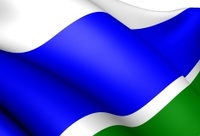 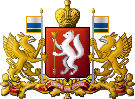 ПЛАНИРОВАНИЕ ЗАКУПОК
Требования к ТРУ (в том числе установление предельных цен)  
Позволяют исключить закупки товаров с избыточными характеристиками, предметов роскоши

Избыточные свойства: функциональные, технологические, экологические свойства, свойства надежности и безопасности, значения которых не обусловлены их пригодностью для эксплуатации и потребления в целях оказания государственных (муниципальных) услуг
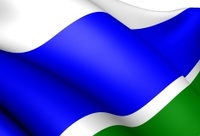 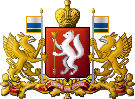 ПЛАНИРОВАНИЕ ЗАКУПОК
Планы закупок формируются  на срок принятия закона о бюджете соответствующего уровня 
бюджет Свердловской области принимается на 3 года
План закупок содержит:
1) идентификационный код закупки – ИКЗ позволяет идентифицировать закупку от этапа планирования до исполнения контракта
2) цель закупки указывается наименование мероприятия   ГП 
3) наименование объектов, а также объем закупки- произвольное 
4) планируемый год размещения извещения 
5) объем финансового обеспечения закупки  
6) сроки (периодичность) осуществления закупок – указываем как часто будут закупки 
7) обоснование закупки; 
8) информация о технической и (или) технологической сложности, инновационного, высокотехнологичного или специализированного характере закупки; 
9) информация об обязательном общественном обсуждении закупки (ст.20) если НМЦК 1 млрд.руб. и более
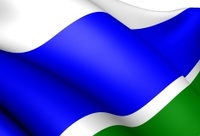 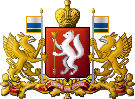 ПЛАНИРОВАНИЕ ЗАКУПОК
План закупок разрабатывается путем изменения параметров очередного и первого планового периода утвержденного плана закупок и добавления к ним параметров второго года планового периода
Состав  плана закупок включается информация :
информация о закупках, об осуществлении которых планируется разместить извещение либо направить приглашение принять участие в определении поставщика (подрядчика, исполнителя) в установленных Законом о контрактной системе случаях в очередном финансовом году и (или) плановом периоде;
контракты с которым планируются к заключению у единственного поставщика в течение планируемого периода
содержит приложения с обоснованиями 
закупки по основаниям  п.7 ч.2 ст.83, пп.4,5,23,26,33,42,44 ч.1 ст.93 включаются одной строкой отдельно по каждому пункту
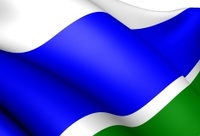 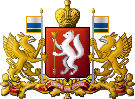 ПЛАНИРОВАНИЕ ЗАКУПОК
Обоснование закупок (ч.1 ст.18)
Является отдельным документом,  приложением к плану закупок, плану-графику.
При формировании плана закупок обоснованию подлежит- Объект закупки (по каждому объекту плана закупок)

ПП РФ от 5 июня 2015 г. № 555 «Об установлении порядка обоснования закупок товаров, работ и услуг для обеспечения государственных и муниципальных нужд и форм такого обоснования»
Устанавливает:
что обоснование является приложением к плану закупок и плану- графику
правила обоснования
форма обоснования для плана закупок
форма обоснования для плана-графика
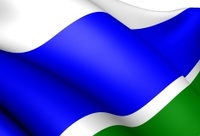 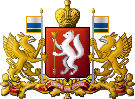 Сроки формирования и утверждения ПЛАНА ЗАКУПОК
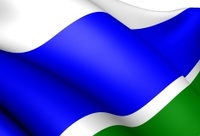 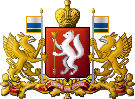 Сроки формирования и утверждения ПЛАНА ЗАКУПОК
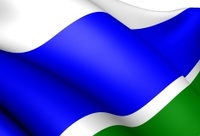 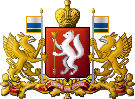 ПЛАНЫ ЗАКУПОК
Основания для внесения изменений в утвержденные ПЗ:
1)приведение ПЗ в соответствие утвержденным целям осуществления закупок
2) приведение ПЗ в соответствие Закону СО закону об областном бюджете
3) реализация ФЗ, решений, поручений, которые приняты после утверждения ПЗ и не приводят к изменению объема бюджетных ассигнований
4)реализация решения, принятого по итогам общественного обсуждения закупок
5) использование экономии, полученной при осуществлении закупок
6) выдача предписания органами контроля, в т.ч. об аннулировании процедуры определения поставщика
7)принятие решения об изменении планируемого года и (или) об изменении сроков (периодичности) и (или) объема фин.обеспечения
8) отмена заказчиком закупки, предусмотренной  ПЗ
9) возникновение обстоятельств, предвидеть которые на дату утверждения ПЗ было невозможно
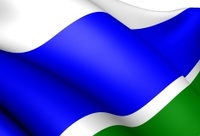 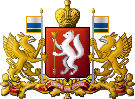 ПЛАНЫ - ГРАФИКИ ЗАКУПОК (СТ.21)
Планы графики содержат перечень закупок ТРУ на финансовый год и являются основанием для осуществления закупок. 
Планы-графики содержат:
1) идентификационный код закупки- ИКЗ
2) наименование и описание объекта закупки
3) сроки (периодичность) осуществления планируемых закупок
4) НМЦК, цена контракта, заключаемого с единственным поставщиком 
5) обоснование закупки; 
6) размер аванса и этапы оплаты (при наличии ) 
7) дополнительные требования к участникам закупки (при наличии обоснования таких требований)
8) способ определения поставщика и обоснование выбора этого способа
9) дата начала закупки
10) информация о размере обеспечения заявки и обеспечения исполнения контракта
11) информация о применении критерия стоимости жизненного цикла товара или созданного в результате выполнения работы объекта (в случае применения указанного критерия) при определении поставщика (подрядчика, исполнителя) 
12) информация о банковском сопровождении
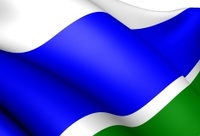 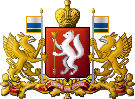 ПЛАНЫ - ГРАФИКИ ЗАКУПОК (СТ.21)
ОДНОЙ СТРОКОЙ УКАЗЫВАЕТСЯ:
Информация о закупках , которые планируются осуществить по п.2 ч.2 ст.83, пп.4,5, 23, 26,33, 42,44 ч.1 ст.93

Общая сумма НМЦК по запросам котировок с указанием суммы планируемых платежей в текущем финансовом году и последующие годы (в отношении контрактов, обеспечение оплаты которых планируется за пределами текущего финансового года)

Общая сумма НМЦК, которые планируется заключить с СМП/СОНКО в соответствии со ст.30, с указанием суммы планируемых платежей в текущем финансовом году и последующие годы (в отношении контрактов, обеспечение оплаты которых планируется за пределами текущего финансового года)
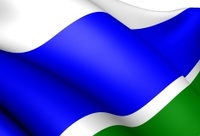 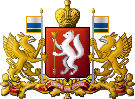 Сроки формирования и утверждения ПЛАНА ГРАФИКА
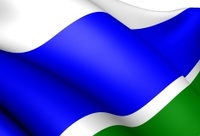 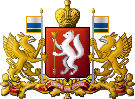 Сроки формирования и утверждения ПЛАНА ГРАФИКА
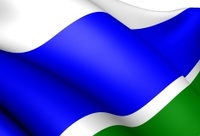 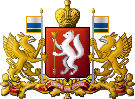 Сроки формирования и утверждения ПЛАНА ГРАФИКА
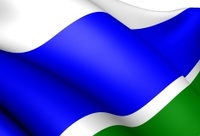 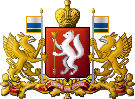 Срок размещения ПЗ и ПГ в ЕИС
Сформированный и утвержденный ПЗ, ПГ
подлежат размещению в ЕИС 
в течение 3-х дней 
со дня утверждения или изменения ПЗ, ПГ
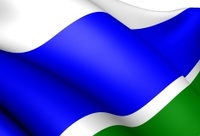 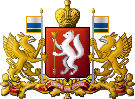 Ответственность за нарушения
Статья 7.29.3. КоАП  «Нарушение законодательства Российской Федерации о контрактной системе в сфере закупок при планировании закупок»
Включение в ПЗ или ПГ закупок объекта или объектов закупки, не соответствующих целям осуществления закупок или установленным законодательством РФ и иными нормативными правовыми актами о контрактной системе в сфере закупок требованиям к закупаемым заказчиком ТРУ и (или) нормативным затратам, либо включение в план-график закупок начальной (максимальной) цены контракта, в том числе заключаемого с единственным поставщиком (подрядчиком, исполнителем), в отношении которой обоснование отсутствует или не соответствует требованиям, установленным законодательством Российской Федерации
влечет наложение административного штрафа на должностных лиц в размере от 20 000 до 50 000 рублей.
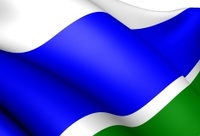 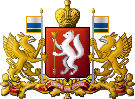 Ответственность за нарушения
Несоблюдение порядка или формы обоснования  НМЦК, обоснования объекта закупки (за исключением описания объекта закупки)
влечет наложение административного штрафа на должностных лиц в размере 10 000 рублей.
Нарушение срока утверждения ПЗ, ПГ (вносимых в эти планы изменений) или срока размещения ПЗ, ПГ (вносимых в эти планы изменений) в ЕИС
влечет наложение административного штрафа на должностных лиц в размере от 5 000 до 30 000 рублей.
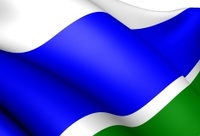 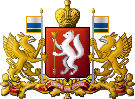 Ответственность за нарушения
Статья 7.30. КоАП «Нарушение порядка осуществления закупок ТРУ, для обеспечения государственных и муниципальных нужд»
1.5. Размещение в ЕИС извещения об осуществлении закупки или направление приглашения принять участие в определении поставщика (подрядчика, исполнителя) ранее 10 календарных дней со дня внесения изменений в план-график в отношении такой закупки 
влечет наложение административного штрафа на должностных лиц в размере 30 000 рублей
1.6. Размещение в ЕИС извещения об осуществлении закупки или направление приглашения принять участие в определении поставщика (подрядчика, исполнителя) в случае, если информация о такой закупке                           не включена в план-график
влечет наложение административного штрафа на должностных лиц в размере тридцати тысяч рублей.
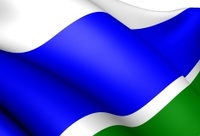 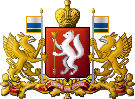 Обоснование НМЦК
НПА
Приказ Минэкономразвития России от 02.10.2013 № 567 «Об утверждении Методических рекомендаций по применению методов определения НМЦК, цены контракта, заключаемого с единственным поставщиком (подрядчиком, исполнителем)»

Распоряжение Правительства Свердловской области от  06.04.2015 г. № 344-РП « Об утверждении методических рекомендаций по применению методов определения НМЦК, ЦК, заключаемого с единственным поставщиком (подрядчиком, исполнителем), для обеспечения нужд свердловской области»
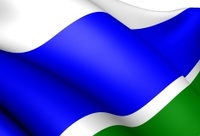 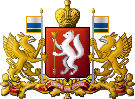 Обоснование НМЦК
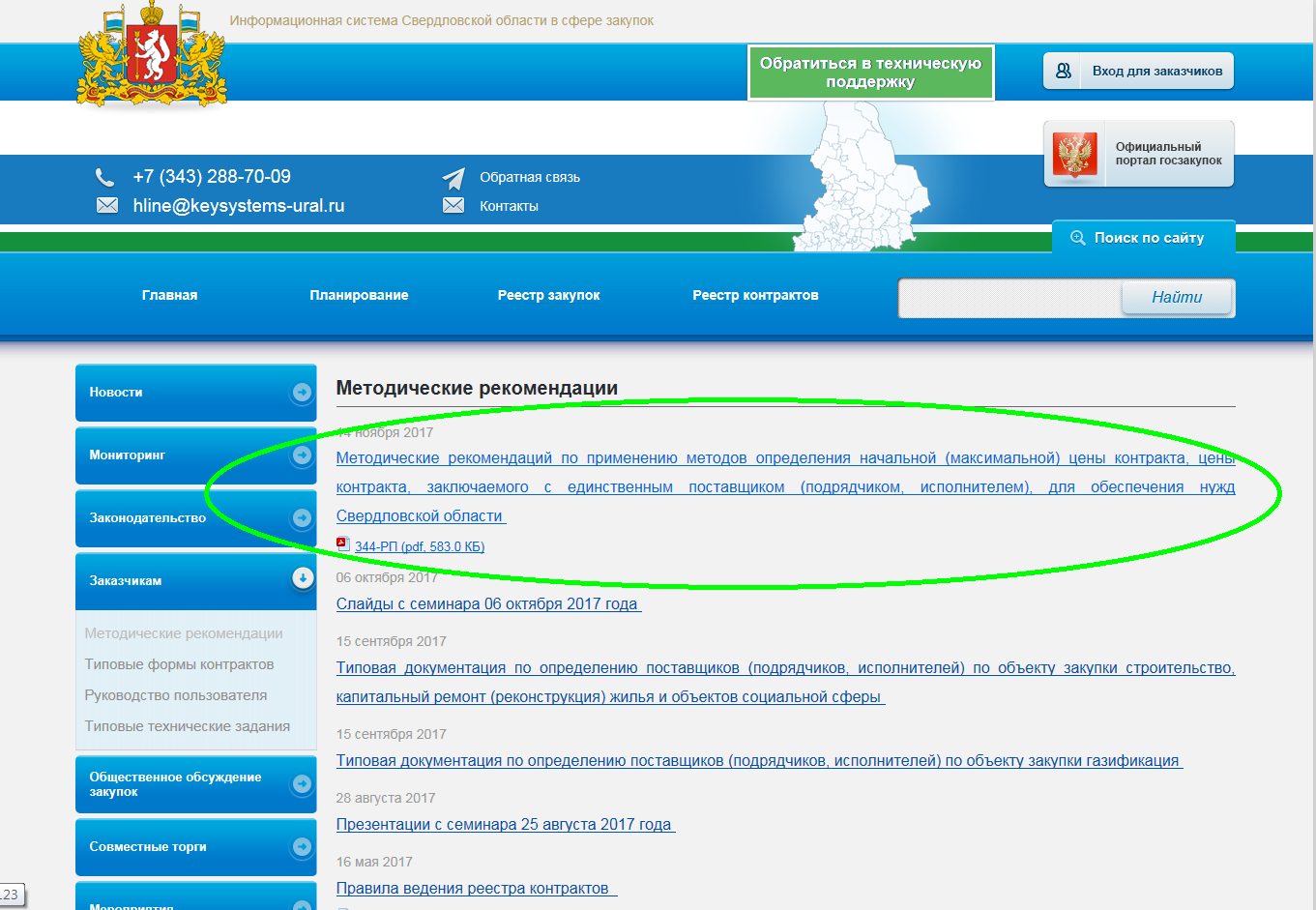 Методические  по планированию
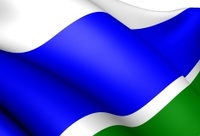 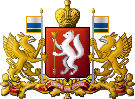 Обоснование НМЦК
Методы определения НМЦК
Метод сопоставимых рыночных цен (анализа рынка)
Нормативный метод
Тарифный метод
Проектно-сметный метод
Иной метод: заказчик обязан включить обоснование невозможности применения указанных методов
Затратный метод
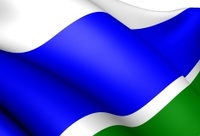 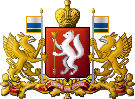 Метод сопоставимых рыночных цен
Метод сопоставимых рыночных цен (анализа рынка) - установление НМЦК на основании информации о рыночных ценах идентичных товаров, работ, услуг (ТРУ), планируемых к закупкам, или при их отсутствии однородных ТРУ. 

Идентичными признаются ТРУ, имеющие одинаковые характерные для них основные признаки. При определении идентичности товаров незначительные различия во внешнем виде таких товаров могут не учитываться. При определении идентичности работ, услуг учитываются характеристики подрядчика, исполнителя, их деловая репутация на рынке. 
Идентичные товары:  телефон Samsung  и телефон Nokia

Однородными товарами признаются товары, которые, не являясь идентичными, имеют сходные характеристики и состоят из схожих компонентов, что позволяет им выполнять одни и те же функции и (или) быть коммерчески взаимозаменяемыми. При определении однородности товаров учитываются их качество, репутация на рынке, страна происхождения. (ч.14, ст.22) 
Однородные товары: планшетные компьютеры, ноутбуки и смартфоны

Однородными работами, услугами признаются работы, услуги, которые, не являясь идентичными, имеют сходные характеристики, что позволяет им быть коммерчески и (или) функционально взаимозаменяемыми. При определении однородности работ, услуг учитываются их качество, репутация фирмы на рынке, а также вид работ, услуг, их объем, уникальность и коммерческая взаимозаменяемость. (ч.15, ст.22)
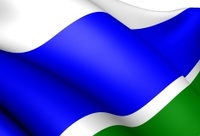 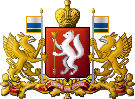 Метод сопоставимых рыночных цен
Особенности
является приоритетным для определения и обоснования начальной (максимальной) цены контракта, цены контракта, заключаемого с единственным поставщиком (подрядчиком, исполнителем)

цена устанавливается на основании информации о рыночных ценах идентичных товаров, работ, услуг, планируемых к закупкам, или при их отсутствии однородных товаров, работ, услуг.

информация о ценах ТРУ должна быть получена с учетом сопоставимых с условиями планируемой закупки коммерческих и (или) финансовых условий поставок товаров, выполнения работ, оказания услуг.

заказчик имеет право использовать обоснованные им коэффициенты или индексы для пересчета цен товаров, работ, услуг с учетом различий в характеристиках товаров, коммерческих и (или) финансовых условий поставок товаров, выполнения работ, оказания услуг.

могут использоваться общедоступная информация о рыночных ценах товаров, работ, услуг, информация о ценах товаров, работ, услуг, полученная по запросу заказчика у поставщиков (подрядчиков, исполнителей), а также в результате размещения запросов цен товаров, работ, услуг в ЕИС.
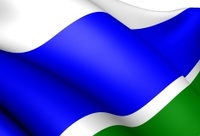 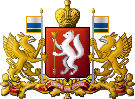 Алгоритм расчета НМЦК  методом сопоставимых рыночных цен
1.Направление запросов 
Запросы цены 5 поставщикам и воспользоваться данными, полученными не менее чем от 3 поставщиков.

2. Расчет коэффициента вариации по формуле (Microsoft Excel , http//www.financial-analysis.ru)

б — среднее квадратичное отклонение;
<ц> — средняя арифметическая величина цены единицы товара, работы, услуги.

Если V более 33%  - группа неоднородна! Проводим повторный анализ рынка!

3. Расчет

v — количество (объем) закупаемого товара (работы, услуги);
n — количество значений, используемых в расчете;
i — номер источника ценовой информации;
цi — цена единицы товара, работы, услуги, представленная в источнике с номером i, скорректированная с учетом коэффициентов (индексов).
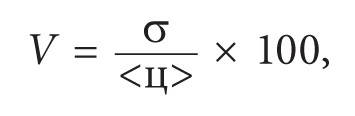 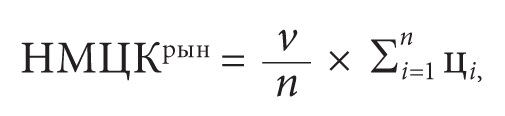 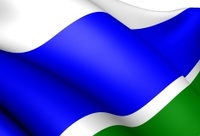 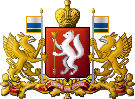 Нормативный метод
Применяется в случае, если в рамках нормирования в сфере закупок установлены требования к закупаемым ТРУ и предусмотрены предельные цены.

Не исключает метода анализа рынка, применяется совместно с ним.
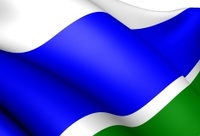 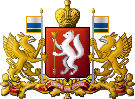 Нормативный метод
Пример: Ноутбук 1 шт.
Ноутбук Dell Inspiron – 40 300
Ноутбук HP – 45 000
Ноутбук Asus – 38 900
Ноутбук Lenovo – 42 400
Ноутбук Acer – 39 300

НМЦК = 1/5 (40300+45000+38900+42400+39300) = 41 180
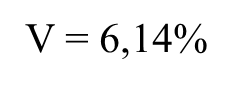 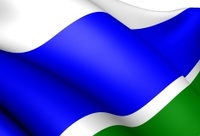 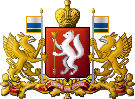 Тарифный метод
Заключается в определении НМЦК, ЦК, по регулируемым ценам (тарифам) на ТРУ, если в соответствии с законодательством Российской Федерации цены закупаемых ТРУ для обеспечения государственных и муниципальных нужд подлежат государственному регулированию или установлены муниципальными правовыми актами
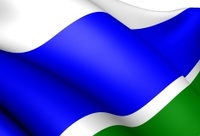 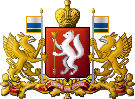 Проектно-сметный метод
Заключается в определении НМЦК, ЦК, заключаемого с единственным поставщиком (подрядчиком, исполнителем), в случаях, указанных в ч.ч. 9, 9.1 ст. 22  Закона о контрактной системе

	Основанием для определения НМЦК, ЦК является проектная документация (включающая сметную стоимость работ), разработанная и утвержденная в соответствии с законодательством Российской Федерации
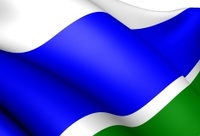 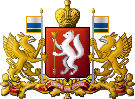 Затратный метод
Затратный метод применяется в случае невозможности применения иных методов или в дополнение к иным методам.	

		Данный метод заключается в определении НМЦК как суммы произведенных затрат и обычной для определенной сферы деятельности прибыли
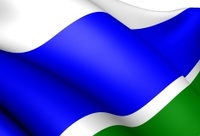 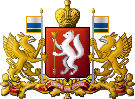 Иные методы
В случае невозможности применения указанных выше методов заказчик вправе применить иные методы. В этом случае в обоснование НМЦК заказчик обязан включить обоснование невозможности применения указанных методов. 

	Правительство РФ вправе установить для отдельных видов, групп товаров, работ, услуг исчерпывающий перечень источников информации, которые могут быть использованы для целей определения НМЦК. 

	Методические рекомендации по применению методов определения НМЦК устанавливаются федеральным органом исполнительной власти по регулированию контрактной системы в сфере закупок.
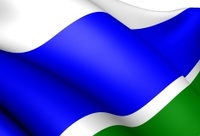 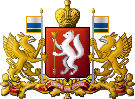 Описание объекта закупки (ст.33)
Описание объекта закупки должно носить объективный характер.
	
	В описании объекта закупки указываются функциональные, технические и качественные характеристики, эксплуатационные характеристики объекта закупки (при необходимости)
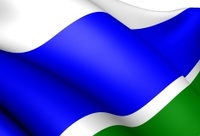 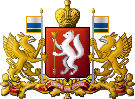 Описание объекта закупки (ст.33)
Нельзя включать требования или указания в отношении:
товарных знаков, 
знаков обслуживания, 
фирменных наименований, 
патентов, 
полезных моделей, 
промышленных образцов, 
наименование места происхождения товара ,
наименование производителя,
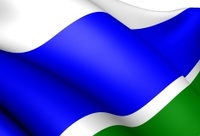 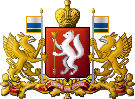 Описание объекта закупки (ст.33)
За исключением случаев, если не имеется другого способа, обеспечивающего более точное и четкое описание характеристик объекта закупки (п.1 ч.1 ст.33):
1.в случае несовместимости товаров, на которые размещаются другие товарные знаки, и необходимости обеспечения взаимодействия таких товаров с товарами, используемыми заказчиком  (товарные знаки указывать можно)
2. в случае закупки запасных частей и расходных материалов к машинам и оборудованию, используемым заказчиком, в соответствии с технической документацией на указанные машины и оборудование  (товарные знаки указывать можно)
3. если при выполнении работ, услуг предполагается использовать товары, поставки которых не являются предметом контракта (можно указывать товарные знаки со словами «или эквивалент»)
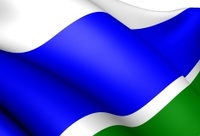 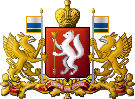 Описание объекта закупки (ст.33)
Поставляемый товар должен быть новым товаром, не быть в употреблении, в ремонте, в том числе который не был восстановлен, у которого не была осуществлена замена составных частей, не были восстановлены потребительские свойства в случае, если иное не предусмотрено описанием объекта закупки.
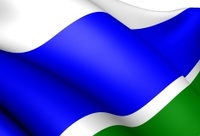 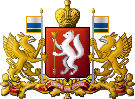 Департамент государственных закупок Свердловской области
СПАСИБО 
ЗА
ВНИМАНИЕ!!!
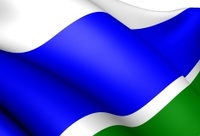